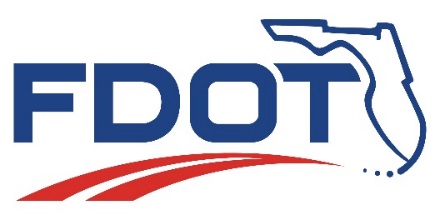 Florida Department of
TRANSPORTATION
Traffic OperationsOfficeTSM&O Contracts
Rick Morrow, District Traffic Operation Engineer
Chris Cairns, Traffic Services Program Engineer
Tony Nosse, Traffic Safety Program Engineer
Jim Stroz, District TSM&O Engineer - Arterials
Jeremy Dilmore, District TSM&O Engineer - Freeways
CAP
FDOT-D5
February 7, 2017
Planning & Environmental Management Office
Alan Hyman, P.E.
Director Transportation Operations
Rick Morrow, P.E. 
District Traffic Operations Engineer
Tony Nosse
Jim Stroz
Jeremy Dilmore
Chris Cairns
CAP
FDOT-D5
February 7, 2017
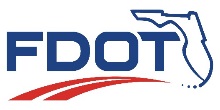 Florida Department of Transportation
TSM&O Unit
Jim Stroz
Jeremy Dilmore
Jay Williams
Tushar Patel
Ray Amy
Noemi Rodriguez-Bonilla
Ray Marlin
Jim Miller
Vacant
Cheryl Burke
Ron Miller
Steve Johnson
CAP
FDOT-D5
February 7, 2017
Josh Sibley
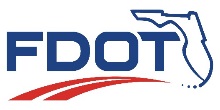 Florida Department of Transportation
Integrated Corridor Management – Freeway/Arterial Operations
435443-4-82-01 
Districtwide
Approx $12,000,000 contract
Advertising February 2017
PM: Ron Miller
TRC: 
Jim Stroz
Jay Williams
Jeremy Dilmore
CAP
FDOT-D5
February 7, 2017
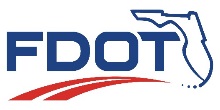 Florida Department of Transportation
I-75 FRAME
440900-1-32-01
I-75 from CR 484 to US 27; Sr 200, SR 40, US 27 for I-75 to US 301; & US 301 from CR 484 to Alachua County Line 
Approximately $1,200,000 contract
Advertising March 2017
PM: Noemi Rodriguez-Bonilla
TRC: 
Raj Ponnaluri	
Pete Vega
Jeremy Dilmore
CAP
FDOT-D5
February 7, 2017
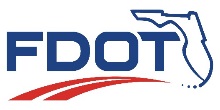 Florida Department of Transportation
Connected Vehicle Pilot on SR 434
440413-1-32-01 
SR 434 from Mitchell Hammock Rd to McCulloch Rd 
Approximately $250,000 contract
Advertising April 2017
PM: Noemi Rodriguez-Bonilla
TRC: 
Jim Stroz
Tushar Patel
Jeremy Dilmore
CAP
FDOT-D5
February 7, 2017
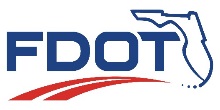 Florida Department of Transportation
Ped Safe, GreenWave, and SunStore Central Florida
440821-1-22-01 
Intersections in Orange and Seminole County
Approximately $1,500,000 contract
Advertising May 2017
PM: Noemi Rodriguez-Bonilla
TRC: 
Chad Lingenfelter
Tushar Patel
Jeremy Dilmore
CAP
FDOT-D5
February 7, 2017
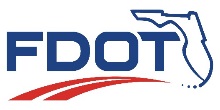 Florida Department of Transportation
I-75 & I-95 Ramp Meter Analysis
440269-1-22-01 
Select Interchanges along I-75 and I-95
Approximately $400,000 contract
Advertising June 2017
PM: Noemi Rodriguez-Bonilla
TRC: 
David Cooke
Tushar Patel
Jeremy Dilmore
CAP
FDOT-D5
February 7, 2017
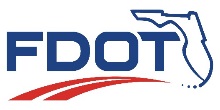 Florida Department of Transportation